Las ciencias frente al muro
La química y la nixtamalización del maíz
Alejandra García Franco
Ciudad de México
Universidad Autónoma Metropolitana – Cuajimalpa
Ingeniería Biológica
Educación en Ciencias / Química General / Taller de Lenguaje y Argumentación
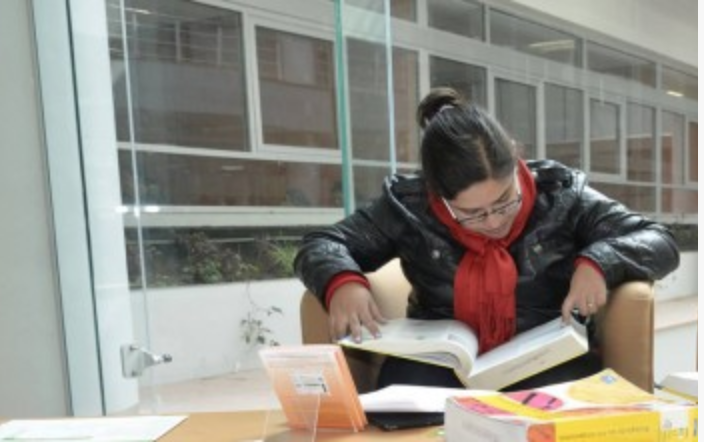 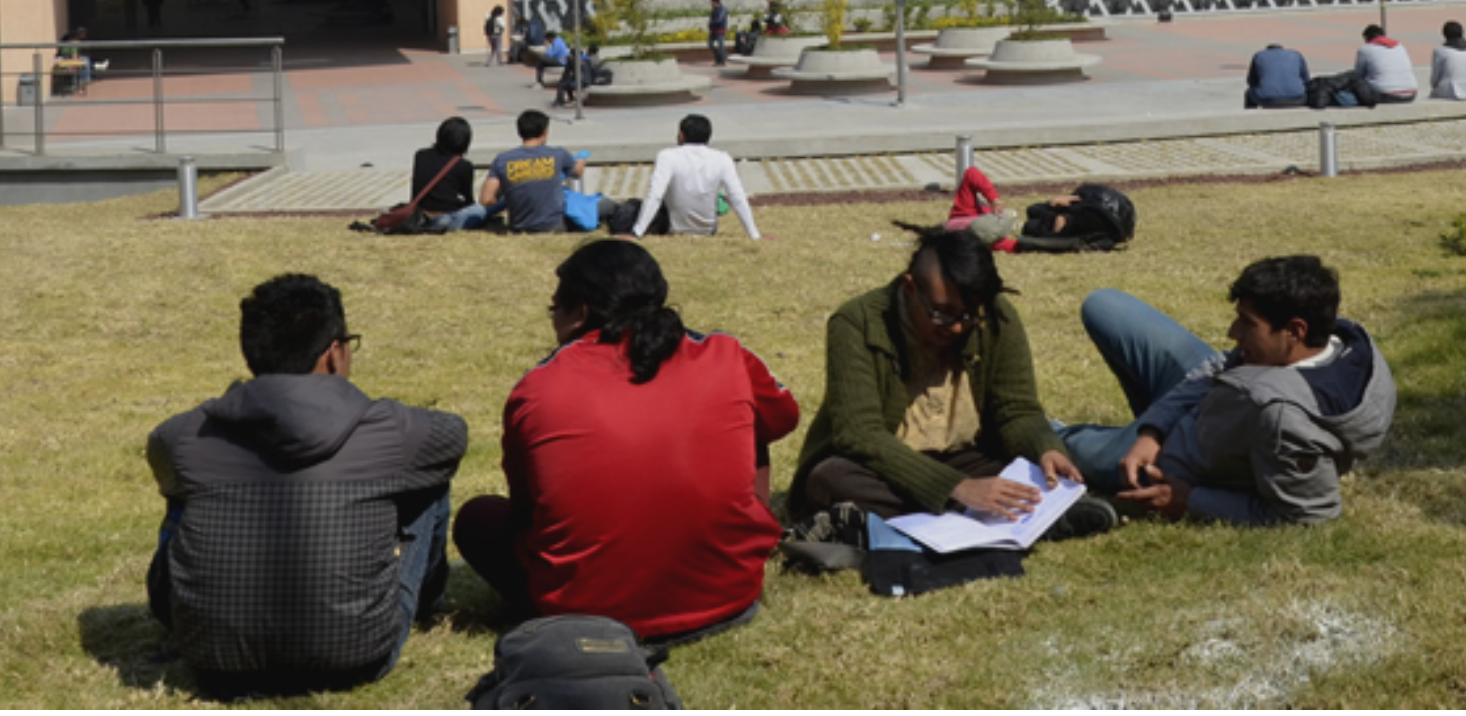 Química
Composición de la materia

Ajenjo (elimina bichos)					Diente de león (presión)
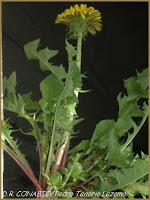 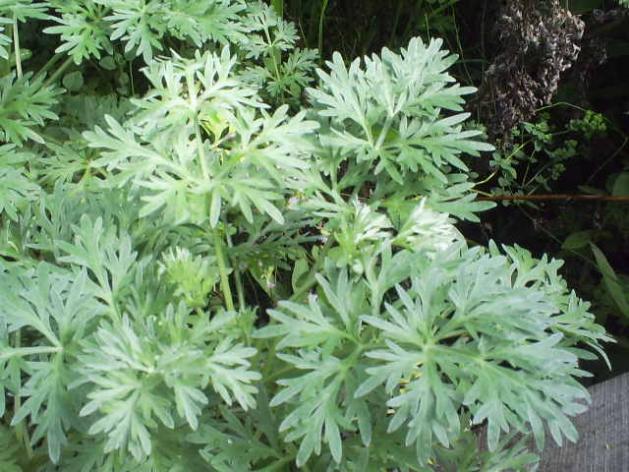 Química
Transformación de la materia
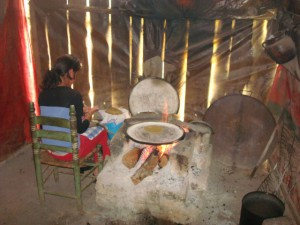 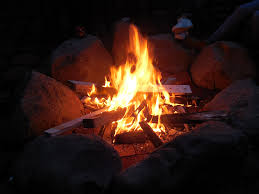 La celulosa (de la madera) reacciona con oxígeno (del aire) y produce dióxido de carbono y agua
C6H10O5 + 6O2  6CO2 + 5H2O
La materia no se crea ni se destruye, sólo se transforma
Domesticación del maíz
Domesticación del maíz
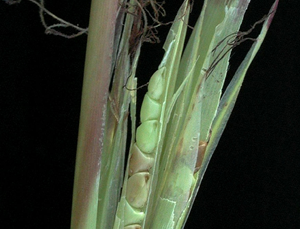 Biotecnología mesoamericana
Toda aplicación tecnológica que utiliza sistemas biológicos o sus derivados para la creación o modificación de productos o procesos para usos específicos
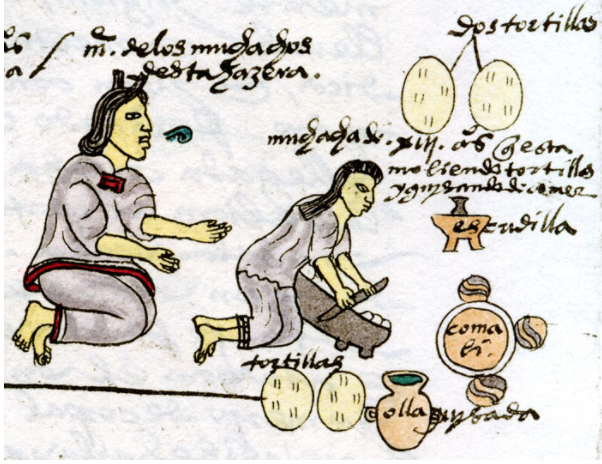 Nixtamalización del maíz
1500 años
Nahuátl
Nixtli: cenizas de cal
Tamalli: masa de maíz
Alimento complementario  Alimento básico
Nixtamalización del maíz
Cal (viva) Óxido de calcio  CaO

Cal (apagada)  Hidróxido de calcio  Ca(OH)2

CaO + H2O  Ca(OH)2 
						Ca++
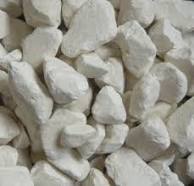 Nixtamalización del maíz
-
Cocer maíz de 60 a 90 minutos en agua con cal al  1 – 2%.
Proporción de maíz:agua, 1:3
Se deja reposar de 13 a 16 horas
Se lava dos veces para eliminar el agua (nejayote) y el hollejo del maíz.
Se muele
Se hace la masa agregando agua
Se forman discos de 20 cm de diámetro aproximadamente
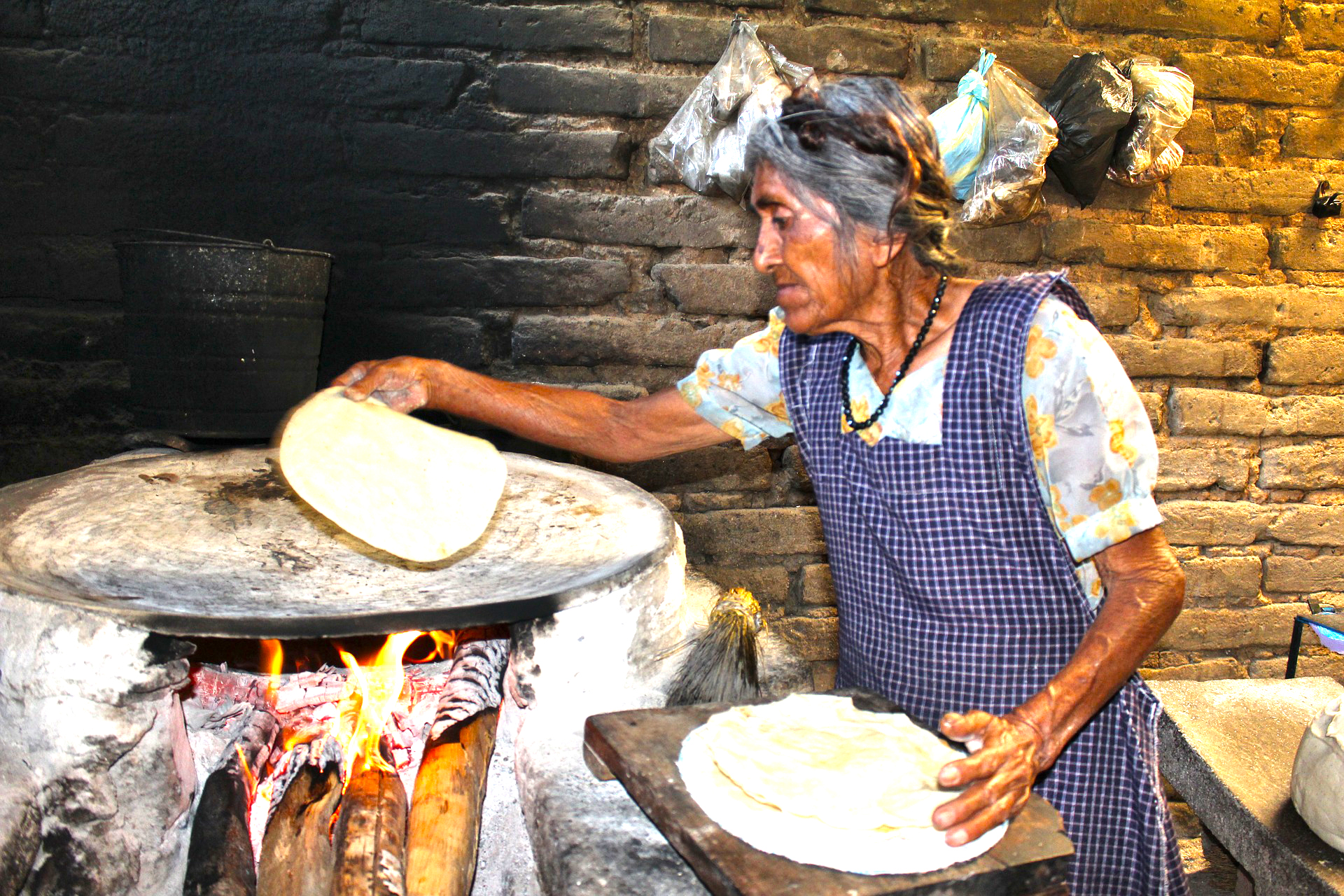 Composición química del maíz
Nutrientes
Carbohidratos
Proteínas
20 aminoácidos esenciales 
Lípidos
Vitaminas
Minerales
En promedio, el contenido de proteína del maíz es de 10%
No está biodisponible
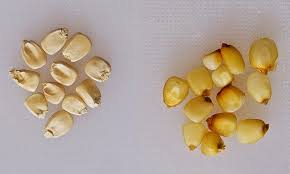 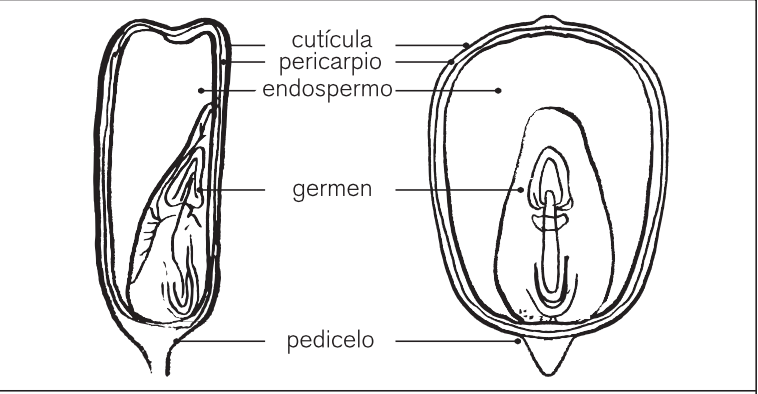 Cocción alcalina
Calcio 2+
Agua
Cocción alcalina
Fibra soluble 
0.9% maíz < 1.3% masa < 1.7% tortilla
Incrementa la disponibilidad de la mayoría de los aminoácidos esenciales: es una de las prin- cipales contribuciones a la nutrición humana
Niacina B3
Evita la pelagra
El Calcio (Ca) y el Fósforo (P) son los componentes principales del hueso
El maíz nixtamalizado tiene una relación Ca:P de 1.0 (sin nixtamalizar es de 0.5)
En México los productos nixtamalizados proveen el 60% del Calcio que consumimos
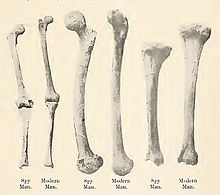 Otras Biotecnologías
Fermentaciones
El uso de papaya para ablandar carnes
Obtención de pigmentos colorantes
Secado de hojas de tabaco
Curtiduría de pieles animales
Obtención y manejo de polímeros elásticos
La química frente al muro
Cocinas como laboratorios químicos
Valoración de los saberes femeninos
Valoración de los saberes locales
Valoración de los saberes tradicionales
Incorporar otras perspectivas (químicas) para dar respuesta a preguntas que nos interesan
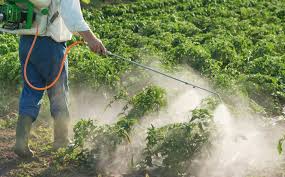 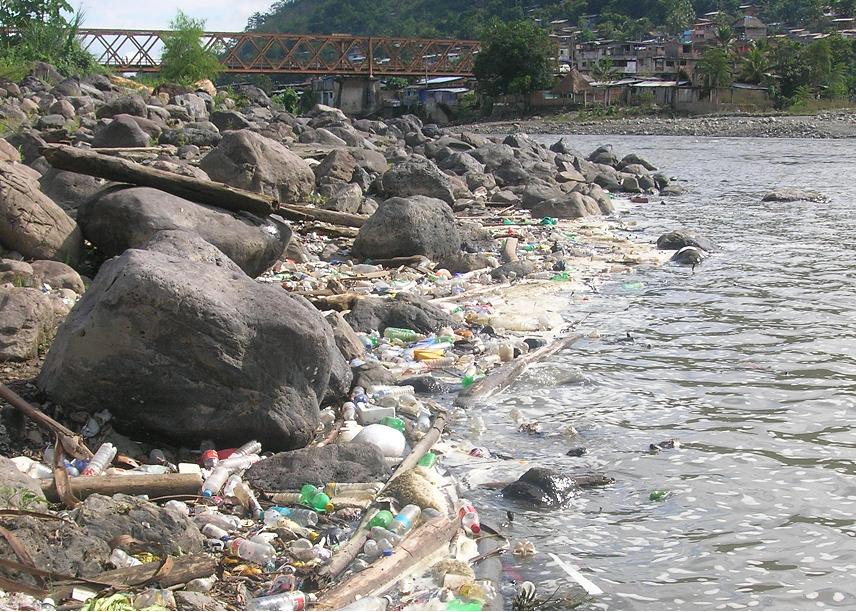 GRACIAS